Учебный гостиничный номер
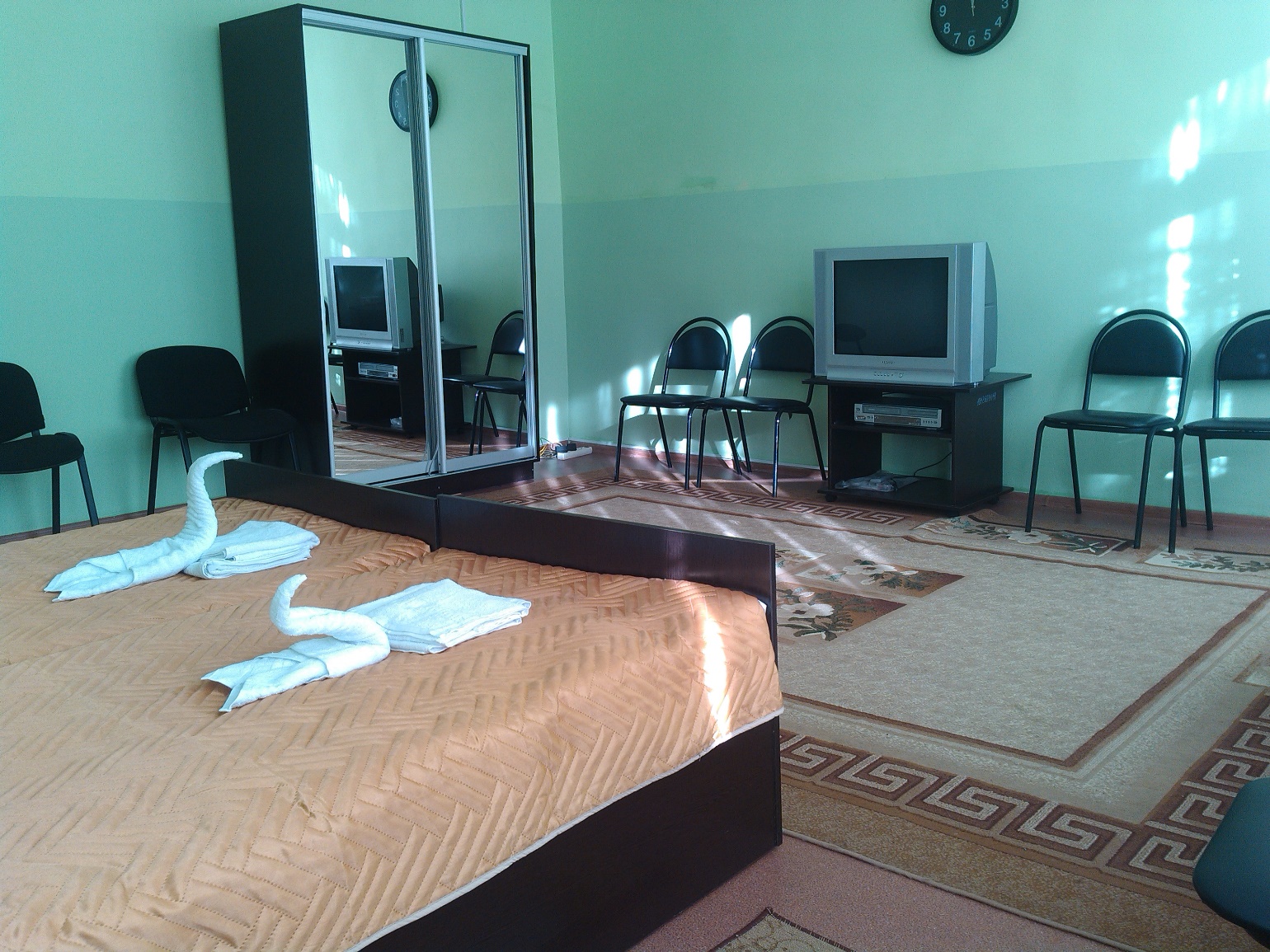 Перечень оборудования в учебном «Гостиничном номере» 4.105
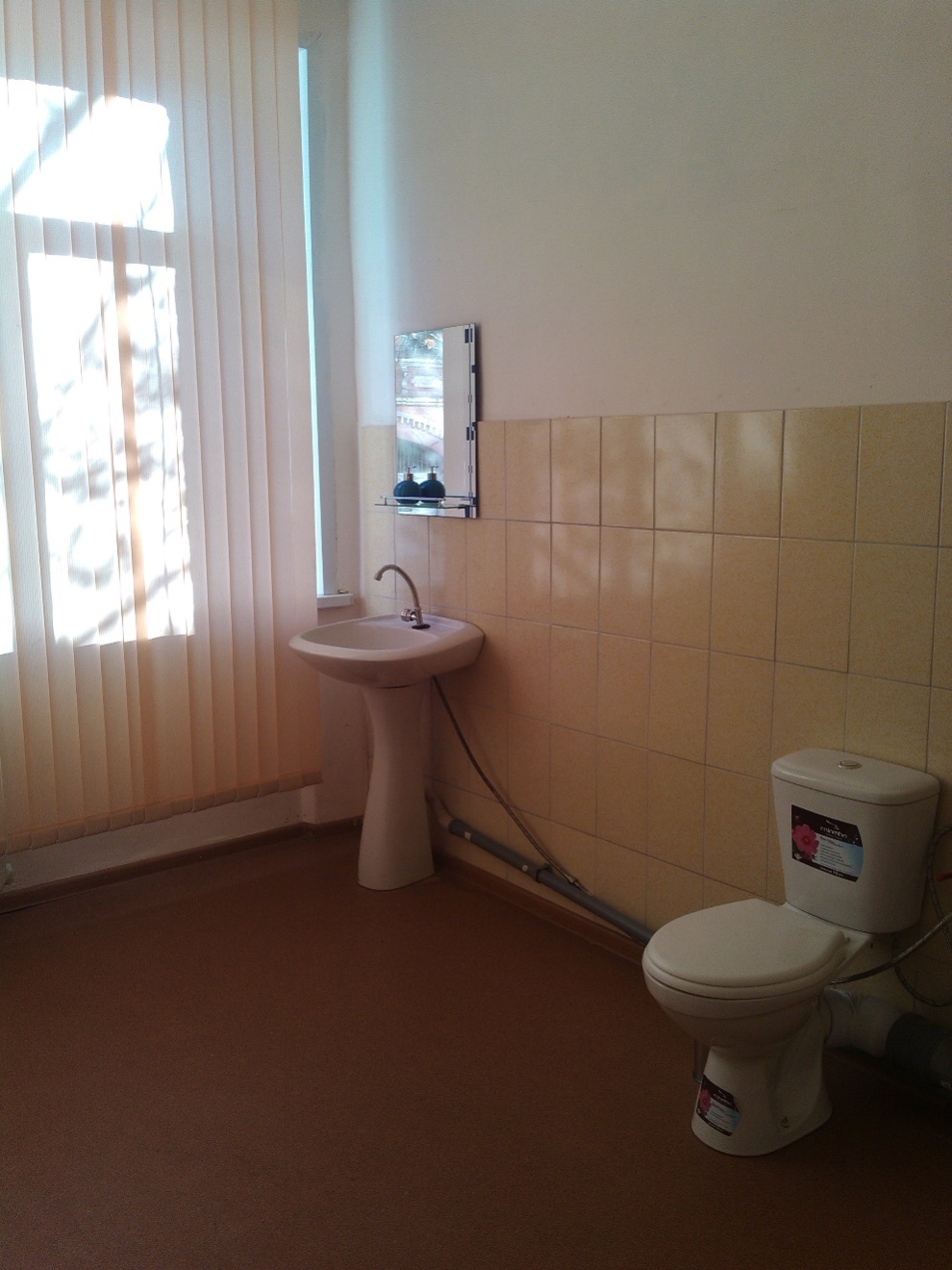 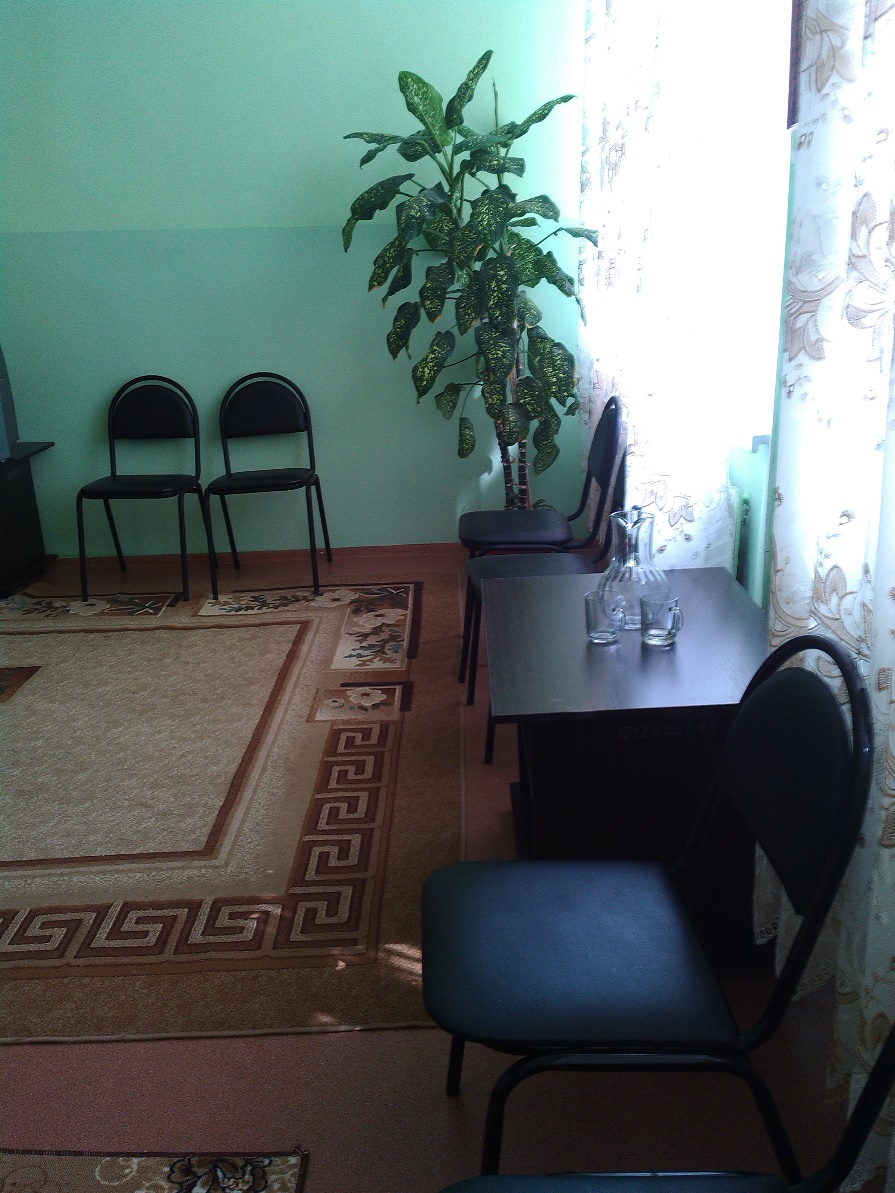 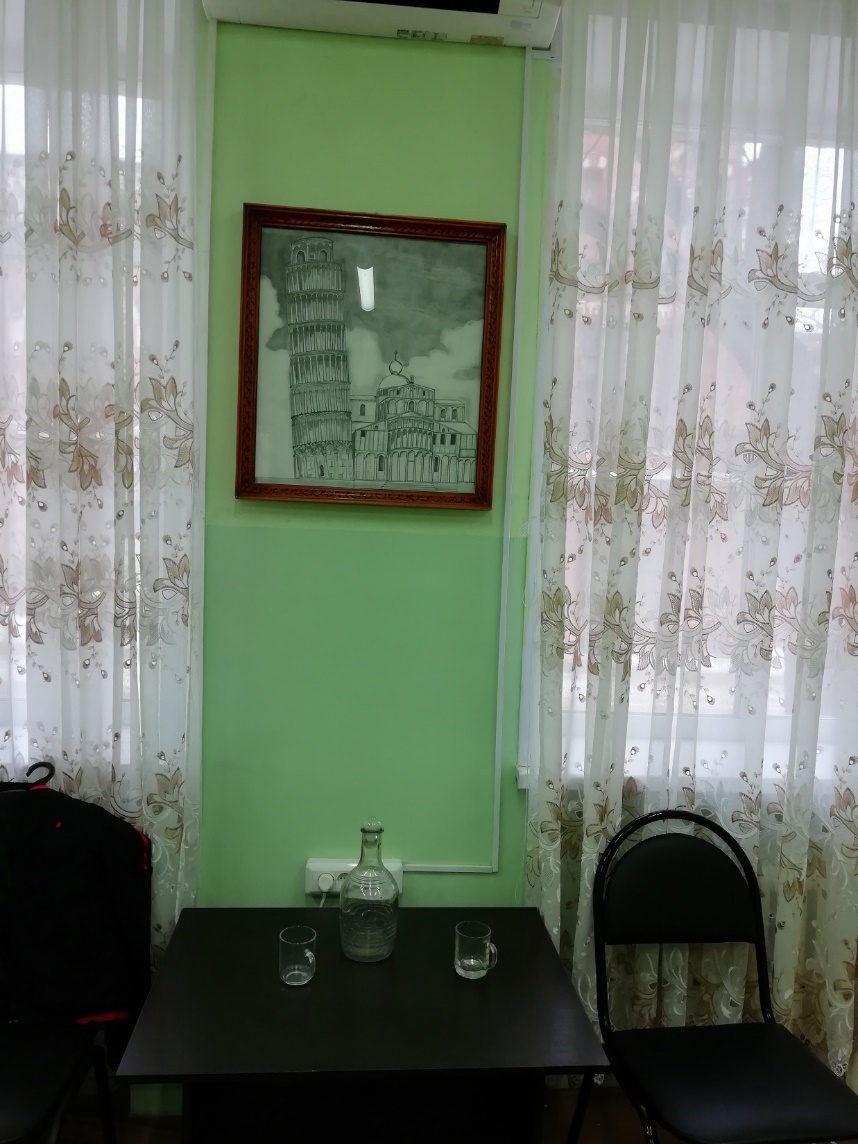 Номер оснащен лабораторным оборудованием для проведения учебной практики по специальности 43.02.05 Гостиничный сервис
Отработка практических навыков по профессиональному модулю ПМ.05 Выполнение работ по профессии Горничная
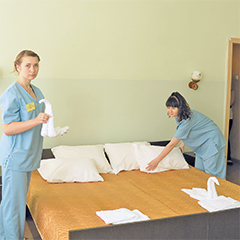 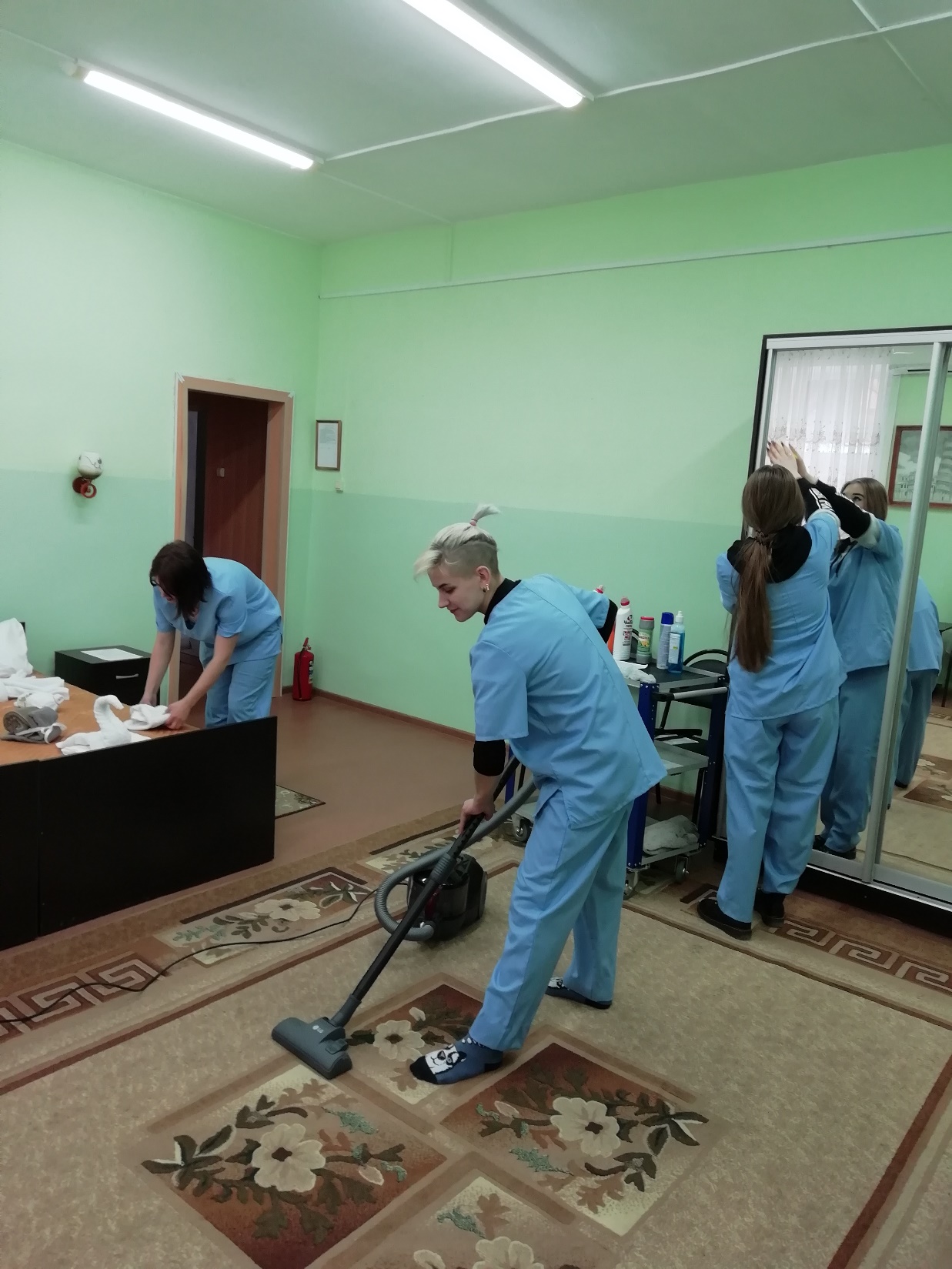 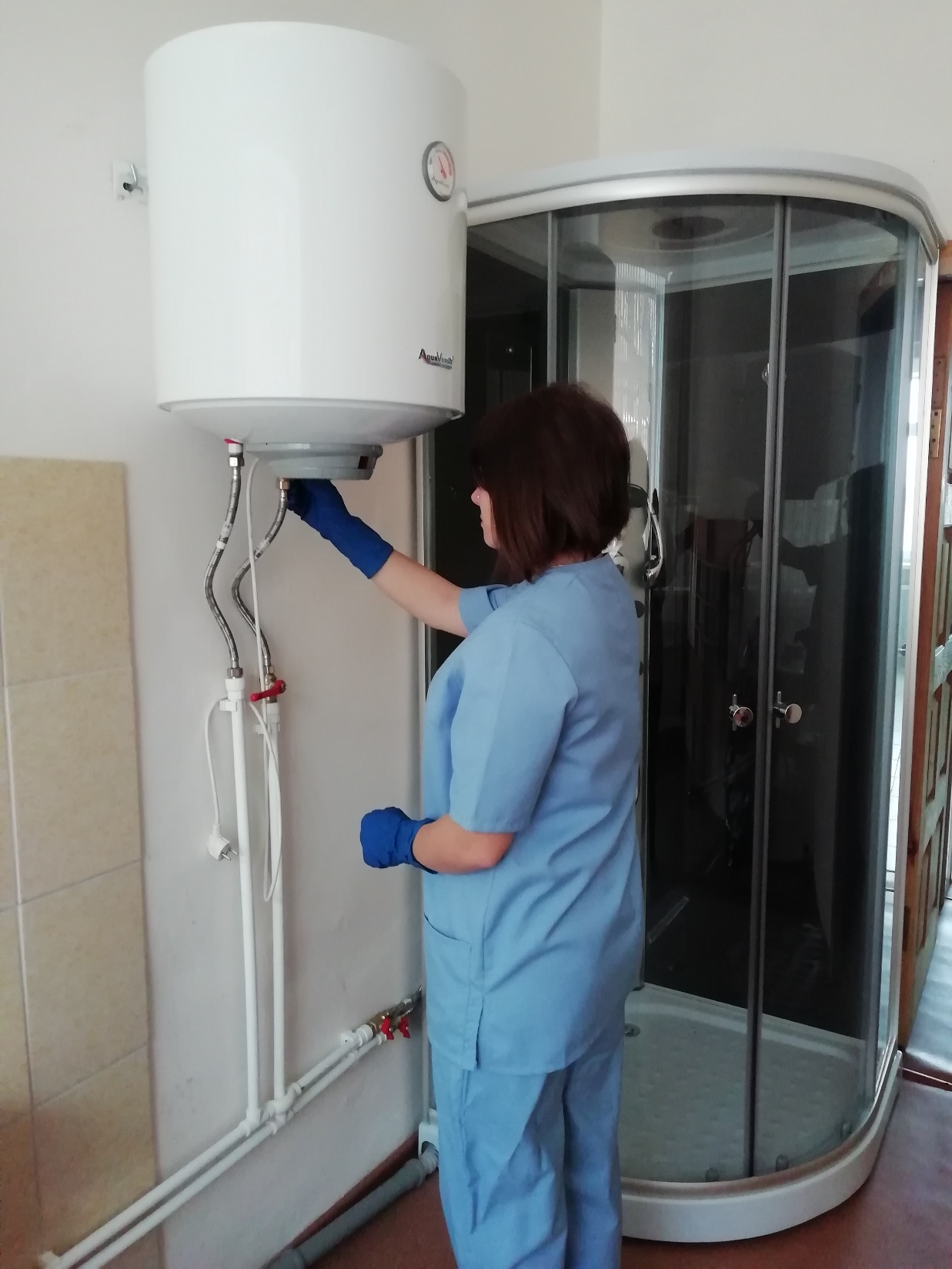 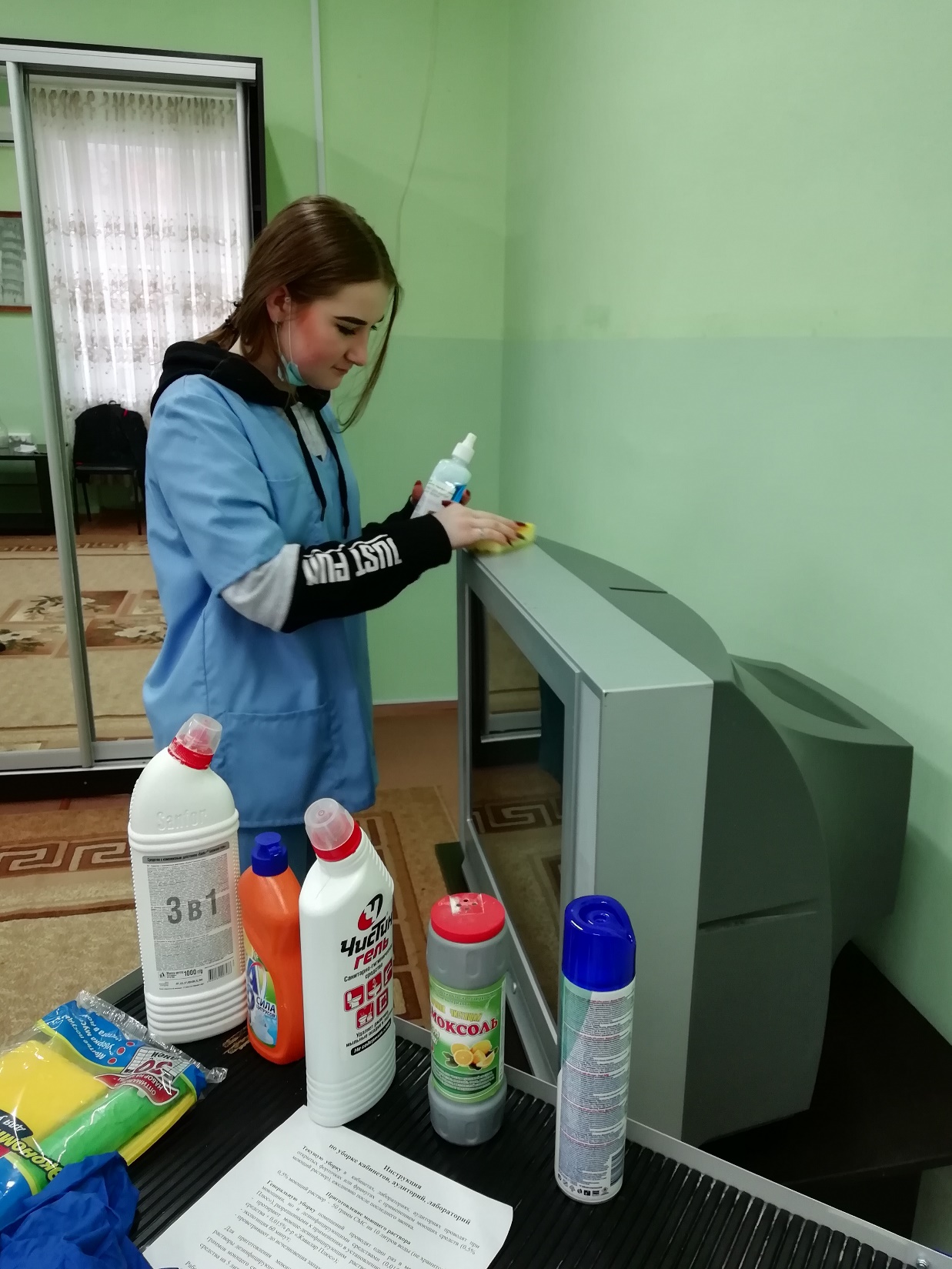